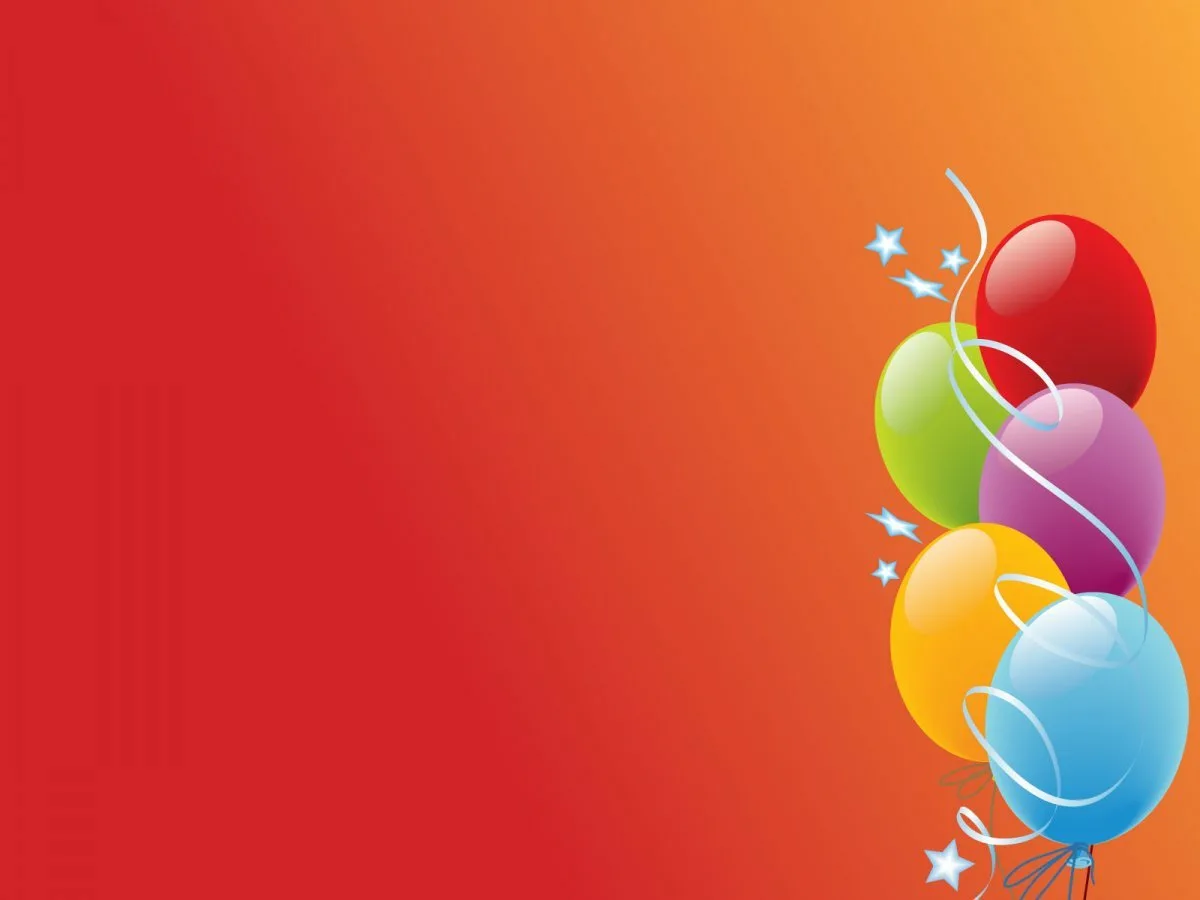 Традиции нашей группы
День Именинника
Воспитатель средней группы МБДОУ Курагинский детский сад № 8 «Лесная сказка» Родионова Ольга Алексеевна
Первый этап визуализации
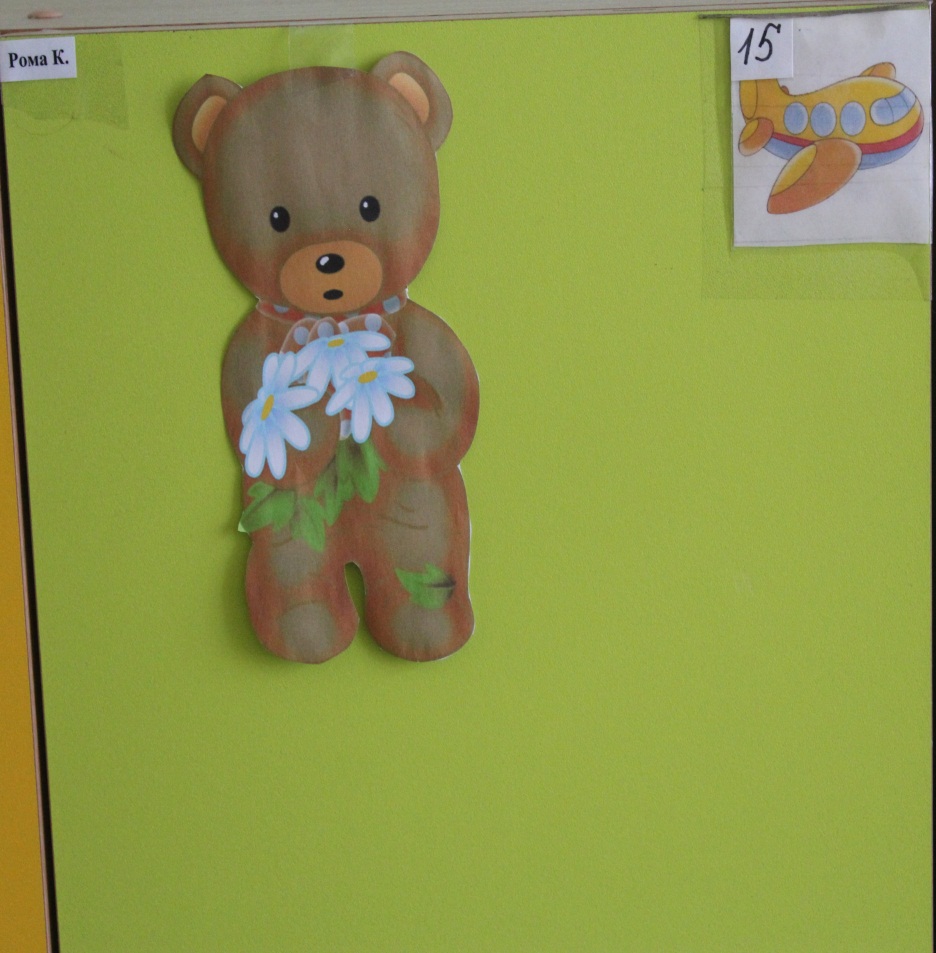 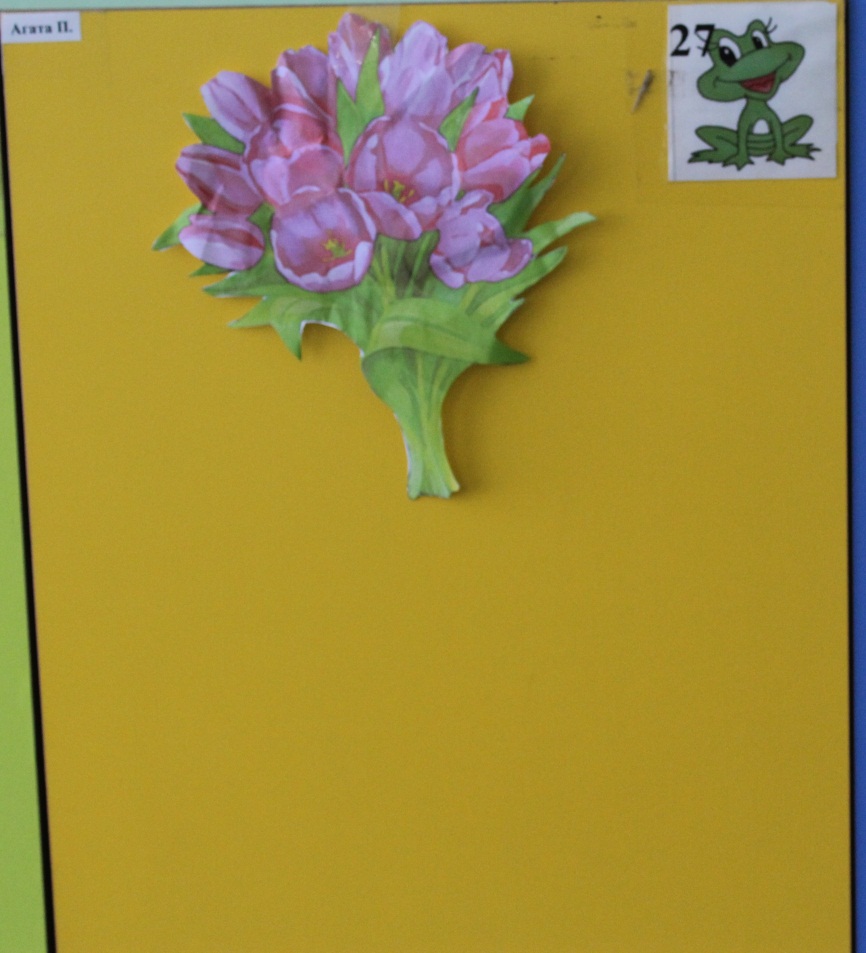 Следующий этап – это выделение ребенка, показ сверстникам его значимости в этот день:
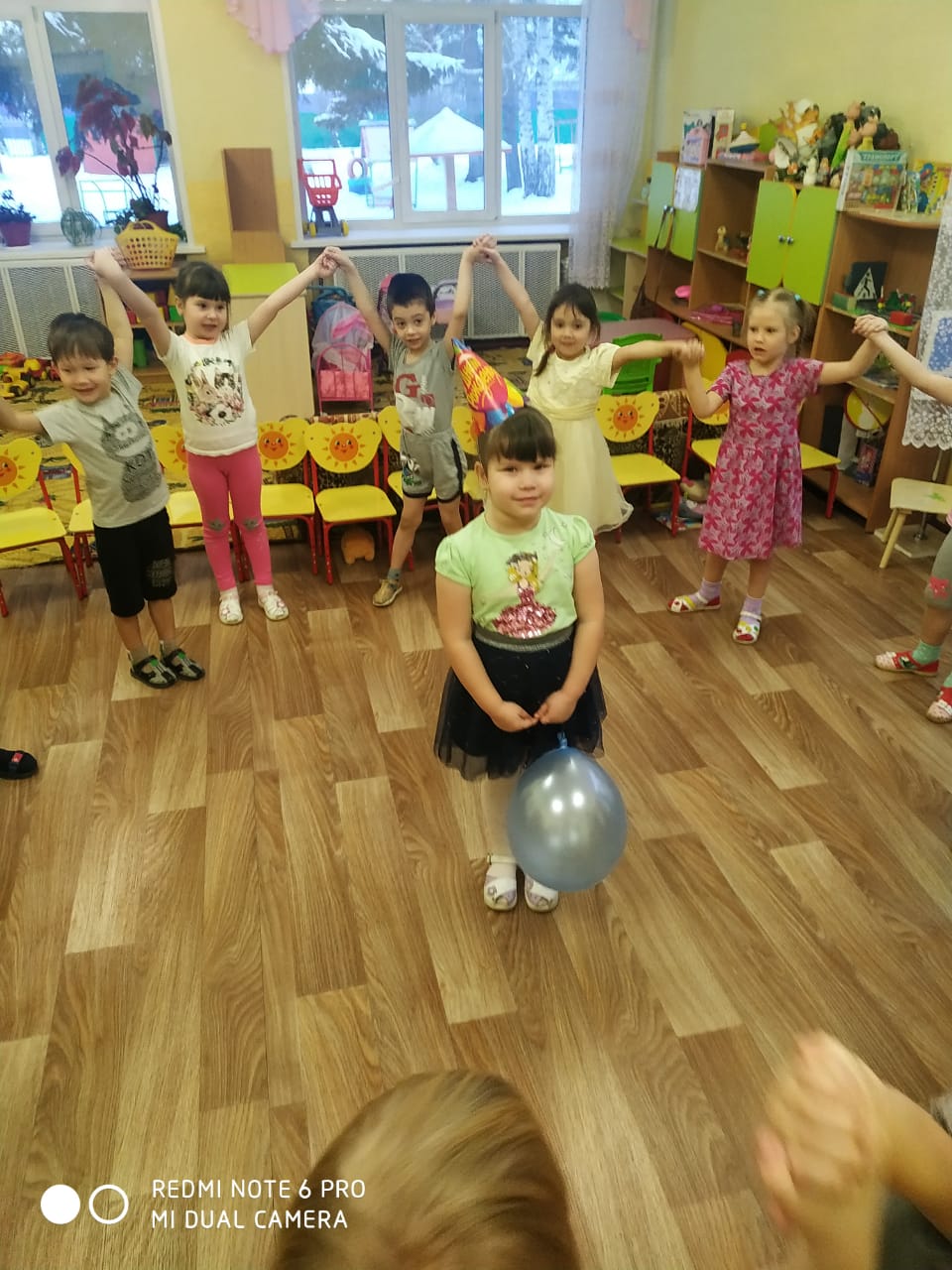 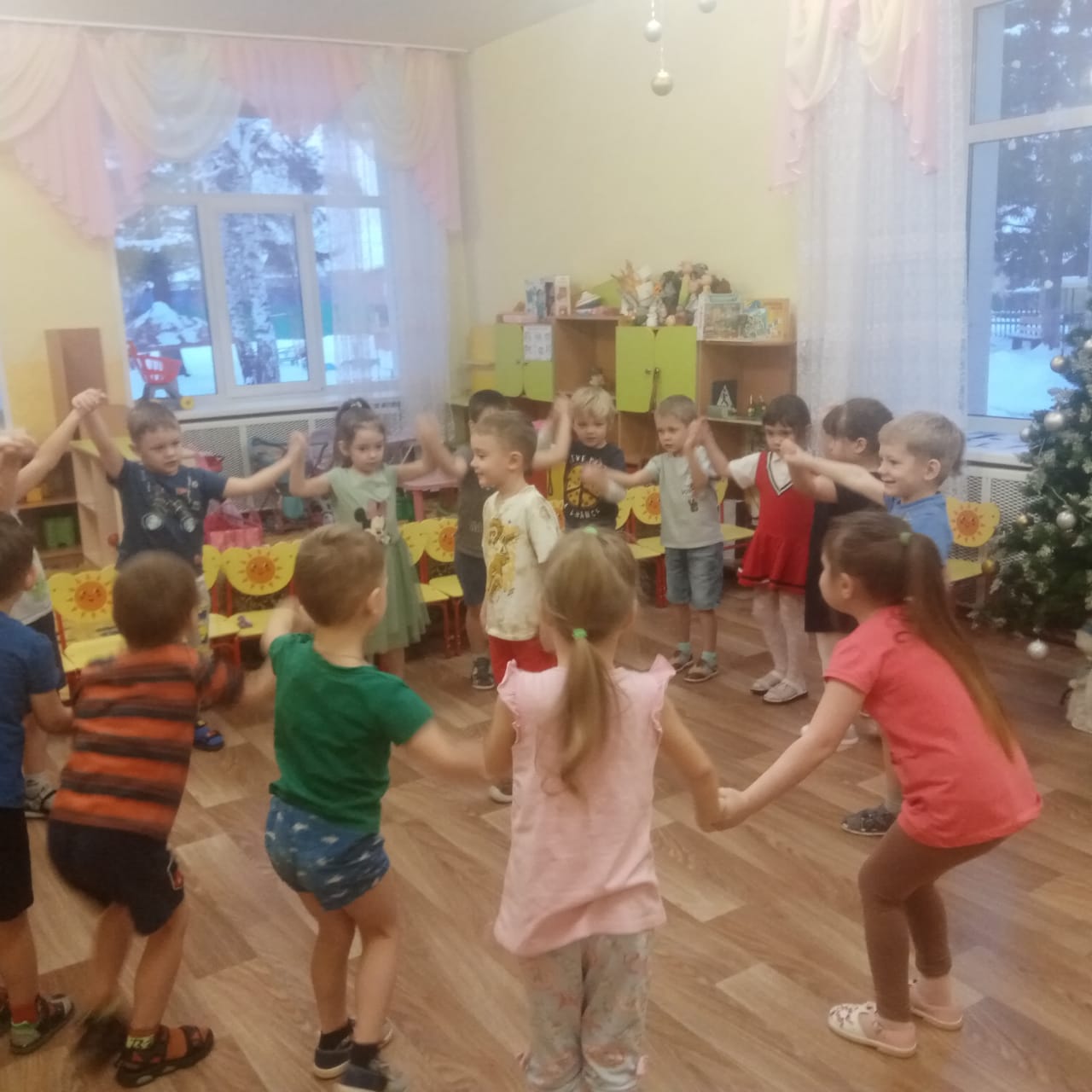 Задачи, решаемые на втором этапе:
• развивать способность к сопереживанию радостных событий;
• вызывать положительные эмоции у детей;
• подчеркнуть значимость каждого ребенка в группе;
• создать праздничную атмосферу, передать чувство праздника всем детям;
• укрепить дружеские отношения детей;
 •научить говорить теплые, добрые слова другому человеку.
Третий этап: празднование
сюрпризы и приключения, сладкие и творческие подарки, необычные угощения; веселые игры, маленькие инсценировки и творческие представления
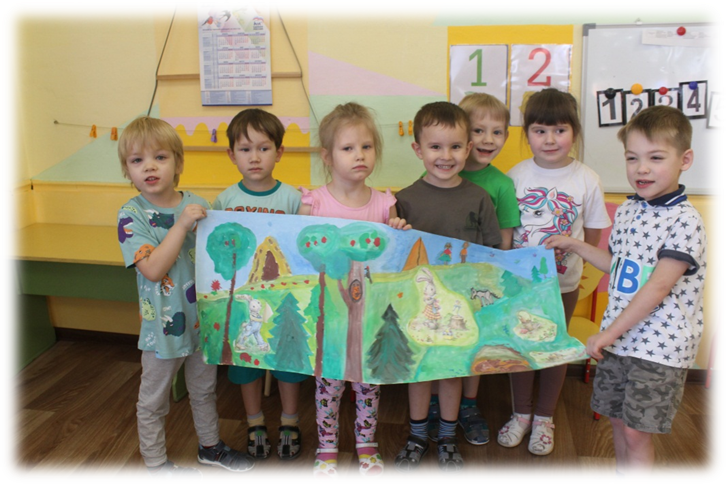 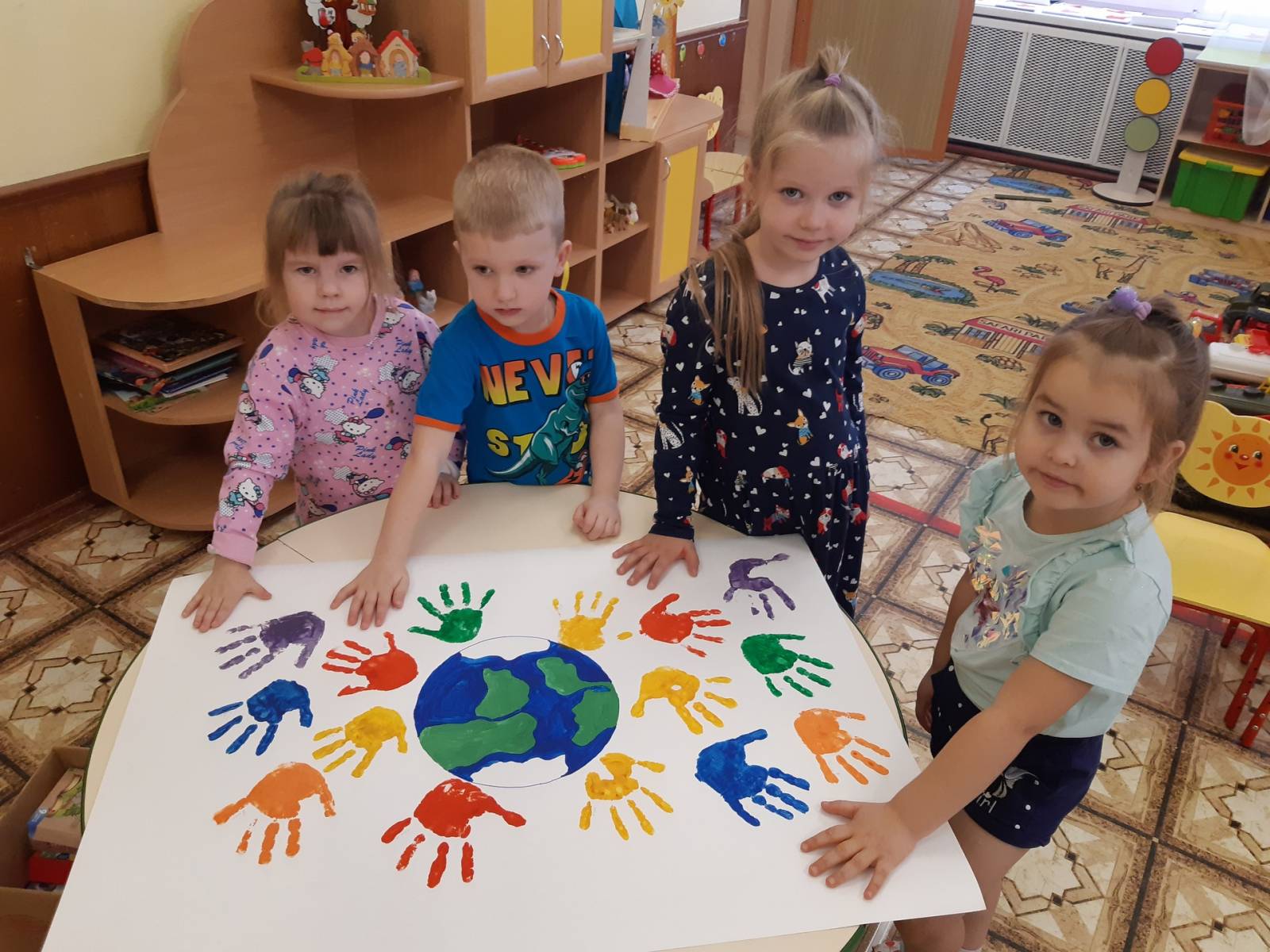 Мы все вместе!
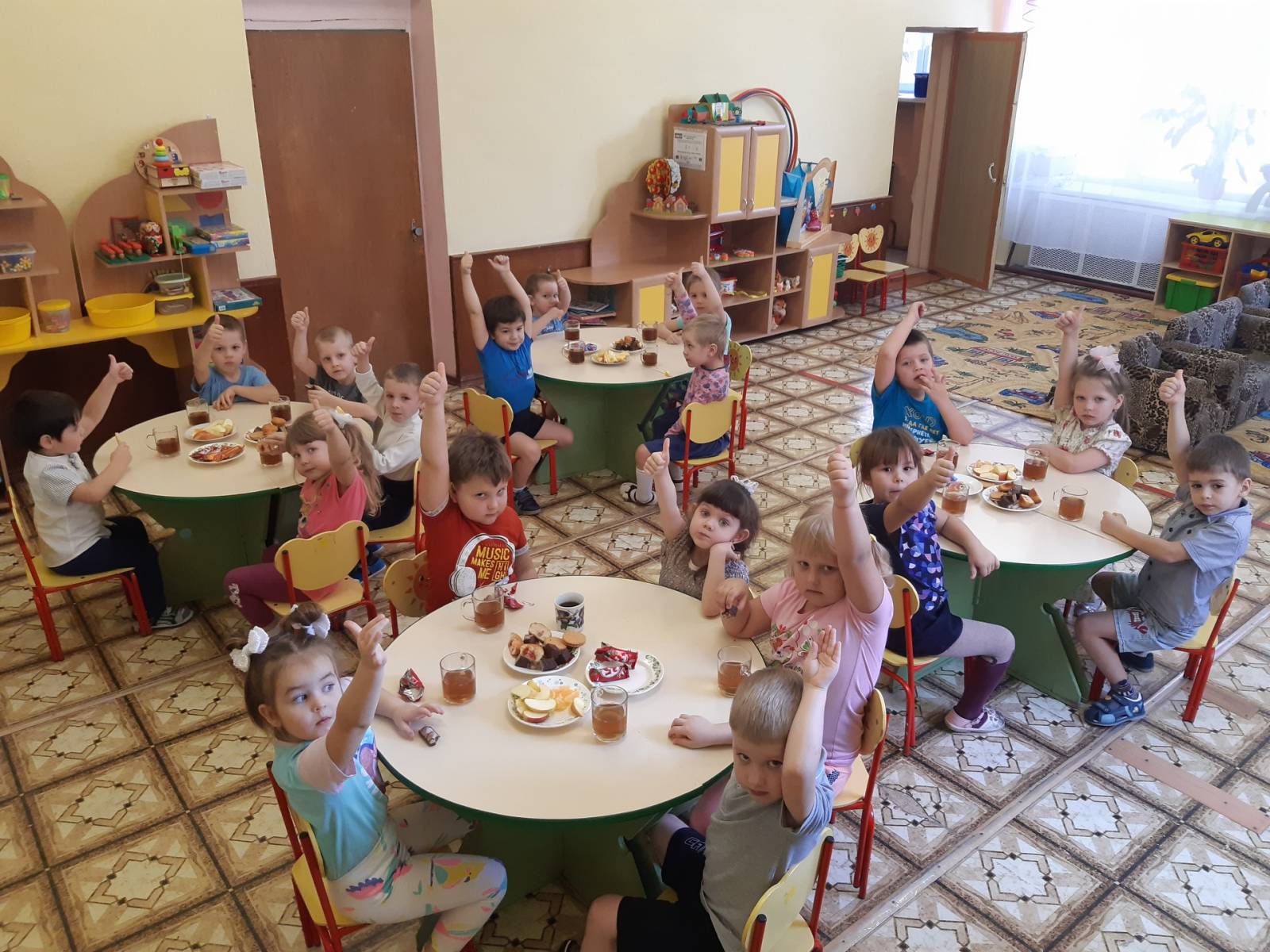 Главное правило – 
сюрприз, в том числе 
и сладкий,
получает каждый 
Ребенок!!!!
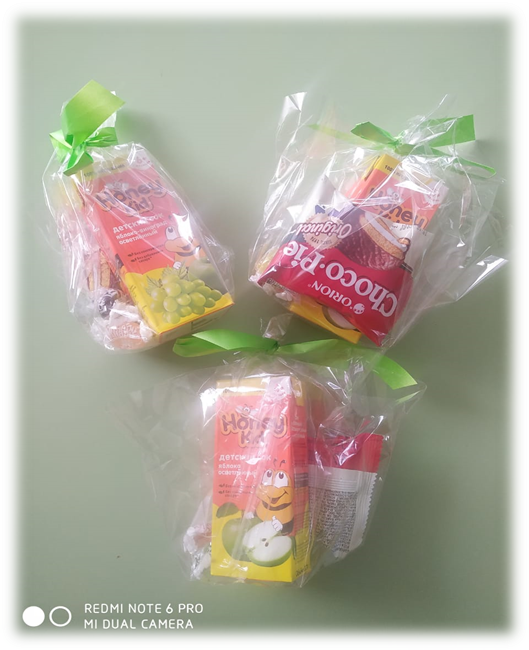 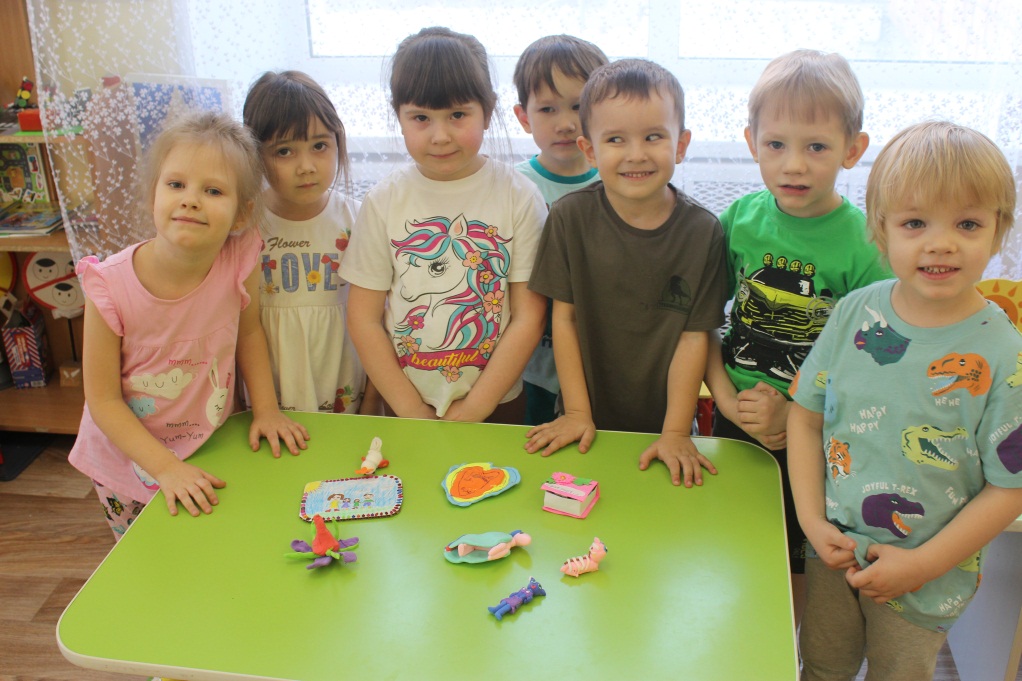 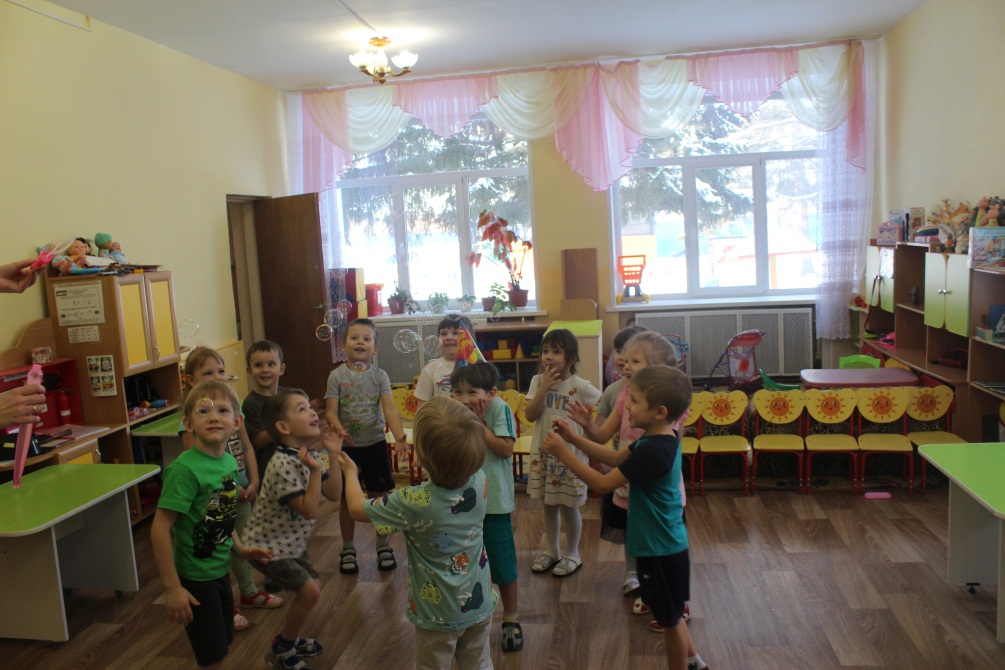 Спасибо за внимание!!!